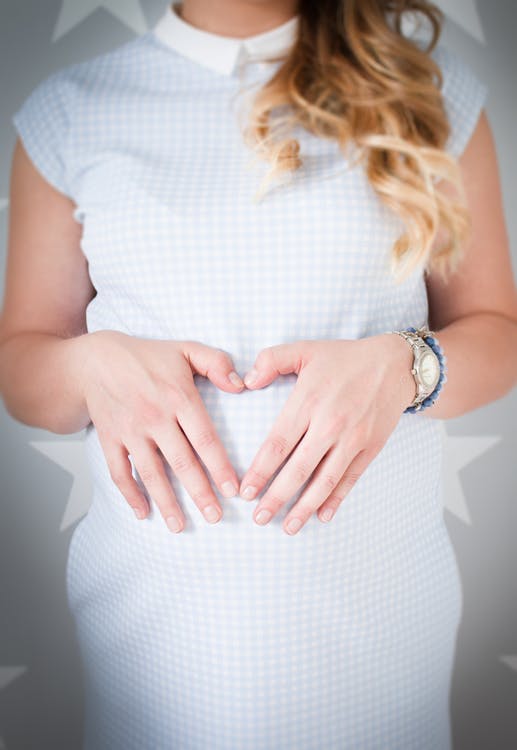 Making the shift from unknowing to knowing one’s risk for coronary artery disease post gestational diabetes mellitus: A grounded theory study
Daisy Baldwin PhD(c) RN
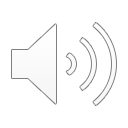 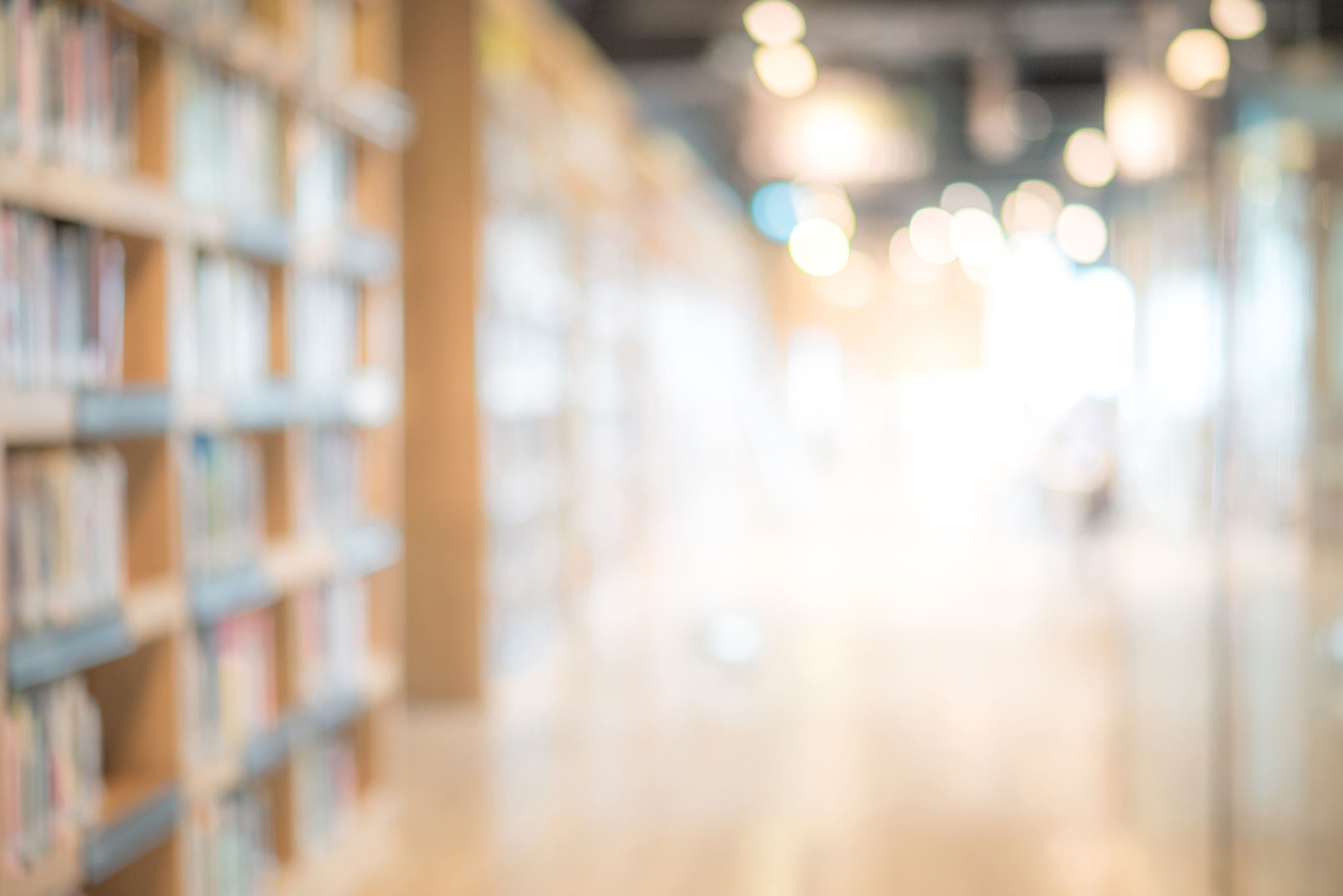 Objectives
The provide a recap of the background, gaps in the literature, research problem, research goal, and research questions related to study
To briefly discuss the methodology used for the study
To briefly discuss the methods used for the study
To briefly discuss the study findings for theoretical construct 1
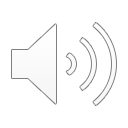 Background
Coronary artery disease (CAD) is a prominent issue worldwide and ranked as the most prevalent cardiovascular disease.
CAD is a form of Cardiovascular Disease caused by the accumulation of plaque on the artery wall that can cause inadequate blood flow and decreased oxygen to the heart muscle.
CAD can lead to angina (pain or discomfort in the chest or other areas), Myocardial Infarction (MI) (death of myocardium), and heart failure (inadequate pumping of the heart muscle).



 (Arora et al., 2019, Botly et al., 2020; Garcia et al., 2020, Jaffer et al., 2021; Norris et al., 2020)
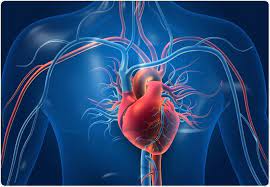 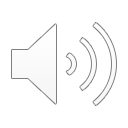 Background Continued
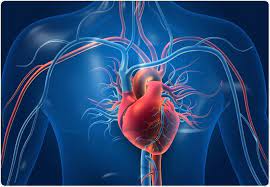 Women tend to develop CAD 10 years later than men. The delay in presentation had led to younger women’s hearts being overlooked.
Over the past 10 years, CAD diagnosis and hospitalizations in women <55 has been increasing.
Women <55 also have poorer health outcomes related to CAD, including mortality post MI, in comparison to men.
There are both traditional (e.g., smoking, obesity, etc.) and pregnancy related non-traditional risk factors that contribute to the development of CAD.
 Gestational Diabetes Mellitus (GDM) poses the greatest risk for future CAD in women compared to other non-traditional risk factors.
GDM is on the rise worldwide. 
Women with GDM have an increased risk of developing an MI 4-fold in comparison to women who did not have GDM. 


(Arora et al., 2019, Botly et al., 2020; Jaffer et al., 2021; Khan et al., 2020; Norris et al., 2020; Pacheco et al., 2022; Public Health Agency of Canada, 2016).
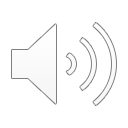 Gaps in the literature
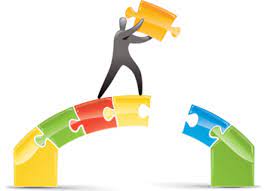 We know that GDM poses a high risk for CAD in women, and that this is concerning since CAD is a leading cause of premature death in young women (under the age of 55). Currently, there is limited research on GDM and CAD beyond the evidence supporting this link. 
Before we can create a suitable intervention, we need a better understanding of how women come to know, understand, assign meaning to, and live with their risk for a subsequent development of CAD
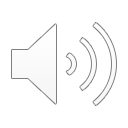 Study Purpose
The purpose of this study was to gain a fuller understanding of the basic social process experienced by women diagnosed with GDM as they assign meaning to being at-risk for CAD and make coinciding decisions about their health
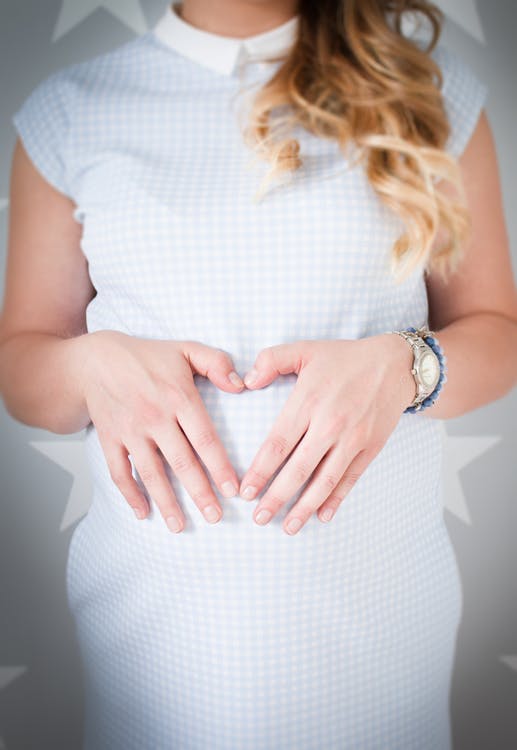 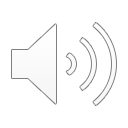 Graves et al., 2019; Minhas et al., 2020; Public Health Agency of Canada, 2018; Srivaratharajah & Abramson, 2019
Research Questions
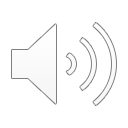 Ethical approval was granted by the Human Research and Ethics Board of Memorial University of Newfoundland, St. Johns, NL [Application number 2022.038]. 
Informed consent as obtained from all participants prior to doing interviews.
Ethics
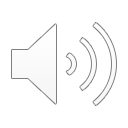 Methodology for Study
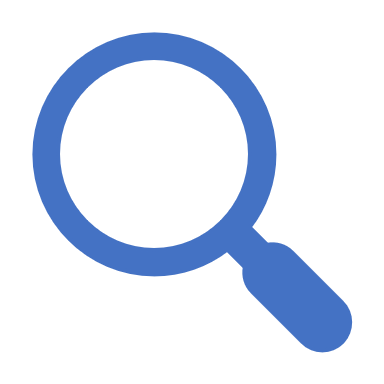 Grounded Theory using the original approach proposed by Glaser and Strauss (1967).
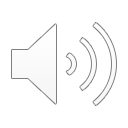 [Speaker Notes: Glaserian approach that is grounded in objectivity 
Glaser aims for emerging theory (inductive approach]
What is Grounded Theory (GT)?
A GT study explores a basic social process or patterns of behaviors and activities that influence a phenomenon of interest. This inductive approach allows a substantive theory to emerge from the data collected while the researcher remains objective throughout the research process. The substantive theory explains a pattern of behavior.





(Glaser & Strauss, 1967)
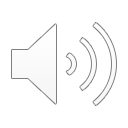 Inclusion Criteria
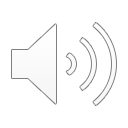 Recruitment using diverse methods
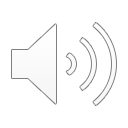 Sample
26 Participants

20 from Eastern Health
3 from Central Health
1 from Western Health
2 from Labrador-Grenfell Health
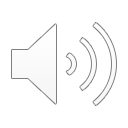 Age Range
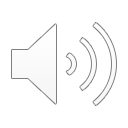 Data Collection and Analysis
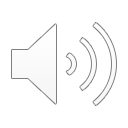 Semi-structured Interviews
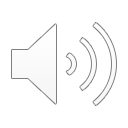 Constant comparative method
Joint coding and analysis
Begins and ends by comparing components of each interview with those in every other interview
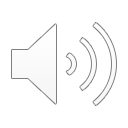 Glaser & Strauss, 1967; Glaser, 1978
Coding Process
Open Coding
Theoretical Constructs
Conceptual Labels
Conditions
Properties
Conceptual Categories
Core Variable
Glaser & Strauss, 1967
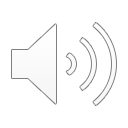 [Speaker Notes: Substantive coding is the initial process of coding
. It is at this phase that codes are assigned and then merged to create subcategories and categories. 
Consist of open and selective coding 
According to Glaser (1978) open coding starts with line by line coding of the interview transcript to ensure that all of the data is covered. These codes are considered conceptual labels
The conceptual labels are then merged into similar concepts and properties and collapsed into conceptual categories 
The researcher will aim for as many categories that “fit” as possible
As open coding continues core categories emerge 
The core category is identified as being central to the psychosocial process 
There will be a core variable in the core category that occurs frequently 
It is at this point that the categories become saturated and their properties are confirmed
In selective coding the researcher codes for data related to the core variable. The core variable accounts for the variation in participants’ experiences and explains what is happening in a basic psychosocial process. 
Reflects on the process undertaken by the researcher in order to make theoretical links between categories. 
“while substantive codes break down data, theoretical codes weave them back together into a organized whole theory” (Glaser, 1978). 
Theoretical constructs must not be preconceived but rather emergent in the data
Theoretical constructs collectively describe the basic psychosocial process of a phenomenon. There will be a core variable that helps link the theoretical constructs together
A grounded theory will be developed to describe the psychosocial process]
Making the Shift from unknowing to knowing and living with one’s risk for coronary artery disease post gestational diabetes
Substantive Theory
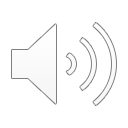 Study Findings
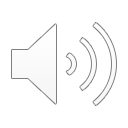 [Speaker Notes: Substantive coding is the initial process of coding
. It is at this phase that codes are assigned and then merged to create subcategories and categories. 
Consist of open and selective coding 
According to Glaser (1978) open coding starts with line by line coding of the interview transcript to ensure that all of the data is covered. These codes are considered conceptual labels
The conceptual labels are then merged into similar concepts and properties and collapsed into conceptual categories 
The researcher will aim for as many categories that “fit” as possible
As open coding continues core categories emerge 
The core category is identified as being central to the psychosocial process 
There will be a core variable in the core category that occurs frequently 
It is at this point that the categories become saturated and their properties are confirmed
In selective coding the researcher codes for data related to the core variable. The core variable accounts for the variation in participants’ experiences and explains what is happening in a basic psychosocial process. 
Reflects on the process undertaken by the researcher in order to make theoretical links between categories. 
“while substantive codes break down data, theoretical codes weave them back together into a organized whole theory” (Glaser, 1978). 
Theoretical constructs must not be preconceived but rather emergent in the data
Theoretical constructs collectively describe the basic psychosocial process of a phenomenon. There will be a core variable that helps link the theoretical constructs together
A grounded theory will be developed to describe the psychosocial process]
Sustaining a state of unknowing about the risk for coronary artery disease following a diagnosis of gestational diabetes mellitus
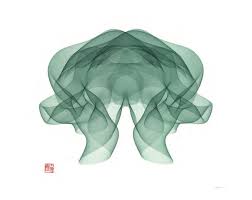 Drawing Conclusions About One’s Risk: I was not aware of my risk for CAD
Communicating Risk
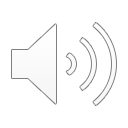 Communicating Risk
Reactions to being diagnosed with GDM was met with feelings of surprise, frustration, and a lack of preparedness to manage the diagnosis. 

Although the women had vivid accounts of learning about their GDM diagnosis they did not recall being told that they were are risk of having CAD, “At the time of GDM, I didn’t realize all of the connections of how my diabetes was a co-morbidity against cardiovascular disease. At that time, I had no knowledge not thinking no forward thinking at all.” 
In fact, several women stated that it was not even on their radar, “It was not even on my radar. I was under the assumption that as soon as he[baby] was done[delivered] the gestational diabetes was over and I wouldn’t have to worry about it anymore” 

Women felt that communicating their risk for future CAD was the role of health care providers, “ I guess when I went to my doctor she should have had like pamphlets and explained it to me because she was my diabetic doctor so I would assume she would have been the one to give me this information.” 

Several women noted that failure to communicate this information to them, left them in a complete state of unknowing about their health and increased their potential health risks, “The risk for CAD is something I don’t know. No one told me about .”
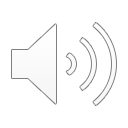 Communicating Risk (cont.)
Throughout their follow up and education sessions, participants did not speak about their risk for CAD as being part of their management plan.  This lack of education was identified as a key condition that sustained women’s sense of unknowing about their risk for CAD, and some felt impeded their engagement in their own health  “I was a little shocked that none of the doctors ever mentioned it [risk for CAD] because it would have been nice to know and prepare for and have an idea and be able to watch for it. I am an older mother than a lot of other mothers out there”

The focus of their health care journey was primarily on their baby’s health and the management of their GDM, “I wanted to make sure that my pregnancy went well and my baby was healthy, that’s all.”  
Participants perceived that the focus on baby’s health was also the priority for healthcare providers, “No one cares about the actual mother is my opinion on it all. They only care what was going on with the baby. That was my feeling the whole time. They didn’t care what was actually happening to me.”
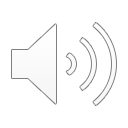 Drawing Conclusions About One’s Risk: I was not aware of my risk for CAD
Women’s objective sense of risk was shaped by their age during pregnancy, physical signs and symptoms, and the blood tests completed intrapartum and at the six-week post-partum check-up. 

Although many participants were exhibiting objective signs of GDM (e.g., thirst, tiredness, light-headed, weight gain), they did not readily make the connection between these signs and symptoms and their health risk 
Some women highlighted being tested for type 2 diabetes at their six-week check-up, “Well the only one [appointment] that I had was the one time, at 6 weeks, to see if I had it [diabetes] and I know like every year then it’s on me to make my appointment to be checked.”  
Many other women shared that they did not have any follow-up, “I had absolutely no follow-up after he was born.”
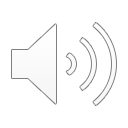 Drawing Conclusions About One’s Risk: I was not aware of my risk for CAD
The delivery of the baby meant they no longer had GDM and that they were in good health.  As such, they did not consider themselves at risk for future health complications, “I was basically told [by health care provider], you’re fine, carry on.” 

Once the pregnancy was over participants resumed their everyday normal activities and lifestyle, “Once my pregnancy was over, I went back to my old ways.” In their minds they were no longer at risk for any further health risk and this perceptions was reconfirmed by a negative  GTT test,  “I think it was the first day or so after I delivered they checked my sugars and that was it.” “I had no follow-up. Just basically, your sugars have returned to normal, just carry on.”  

While many women in the study highlighted that they had a family history of CAD and diabetes, they did not perceive this as a concern for their own health.  Adding to this was the fact that they did not make the association between GDM and CAD.  It was only in hindsight that participants acknowledged that they should have been more cognizant of their risk for CAD  “I’ve grown up with grandparents who’ve had heart disease, heart attacks, valve issues, high blood pressure, and high cholesterol. I’ve always seen it and you know I have always had it in the back of my mind that family history is a big risk factor. But realizing that you are at a higher risk of developing diabetes, and type two diabetes, and CAD, it kind of sent it home to me that you know what? You are at risk too.”
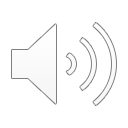 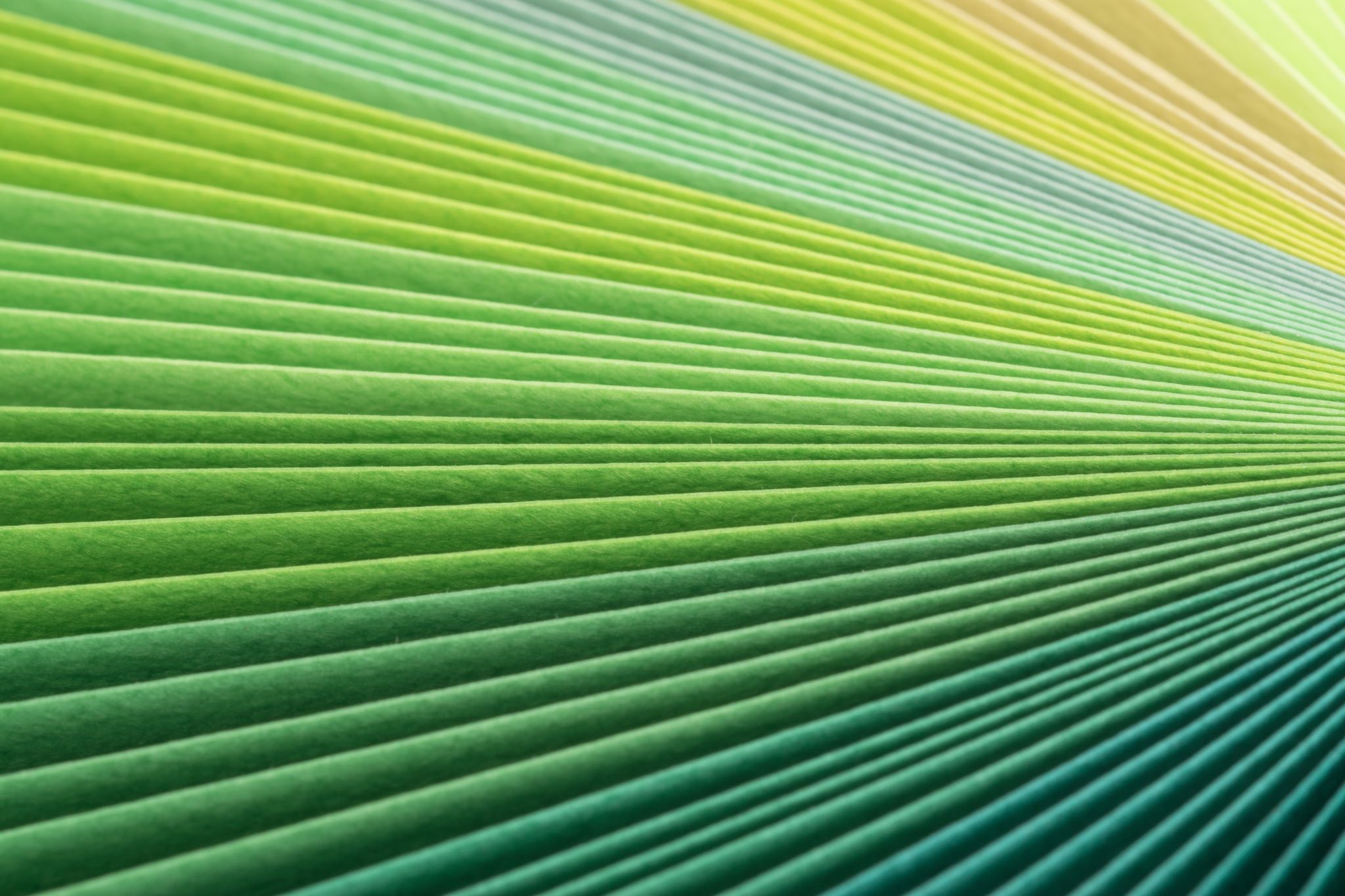 Discussion
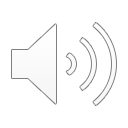 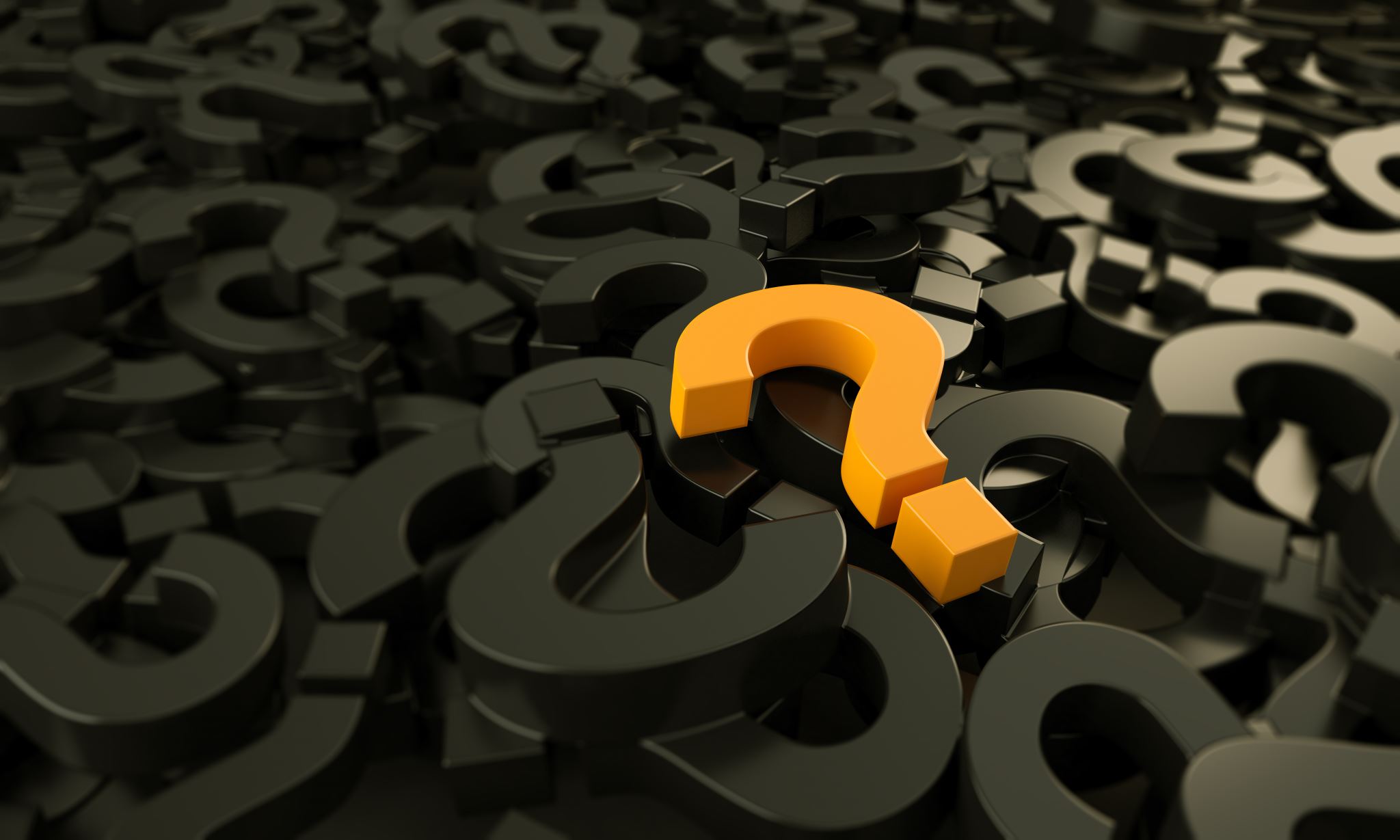 Questions?
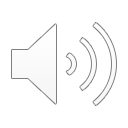 References
Bellamy, L., Casas, J. P., Hingorani, A. D., Williams, D. (2009) Type 2 diabetes mellitus after gestational diabetes: A systematic review and meta-analysis. Lancet, 373, 1773–1779.
Biaggi, C., & Wa-Mbaleka, S. (2018). Grounded Theory: A practical overview of the Glaserian School. JPAIR Multidisciplinary Research, 32. Doi: https:doi.org/10.7719/jpair.v32il.573. 
Birks, M., Chapman, Y., & Francis, K. (2008). Memoing in qualitative research. Journal of Research in Nursing, 13(1), 68-75. Available at https://mun-primo.hosted.exlibrisgroup.com/permalink/f/db7a7o/TN_cdi_sage_journals_10_1177_1744987107081254
Craig, L., Sims, R., Glasziou, & Thomas. (2020) Women’s experiences of a diagnosis of gestational diabetes mellitus: a systematic review. BMC Pregnancy and Childbirth, 20(76). 
Ge, L., Wikby, K., & Rask, M. (2017). Lived experience of women with gestational diabetes mellitus living in China: a qualitative interview study. BMJ Open, 7. doi: doi:10.1136/bmjopen-2017-017648 
Glaser, B. G. (1965). The Constant Comparative Method of Qualitative Analysis. Social Problems, 12(4), 436-445. Available at  https://doi.org/10.2307/798843
Glaser, B. G. (2005). Basic social processes. Grounded Theory Review: An International Journal, 3(4). Retrieved from http://groundedtheoryreview.com/2005/06/22/1533/
Glaser, B. G., & Strauss, a. L. (1967). The discovery of grounded theory: Strategies for qualitative research. Aldine Publishing Company. 
Government of Canada. (2016). Maternal Diabetes in Canada. Retrieved from https://www.canada.ca/en/public-health/services/publications/healthy-living/maternal-diabetes-canada.html 
Government of Canada. (2016). Maternal Hypertension in Canada. Retrieved from https://www.canada.ca/en/public-health/services/publications/healthy-living/maternal-hypertension-canada.html 
Grandi, S.M., Filion, K.B, Yoon, S., Ayele, H.T., Doyle, C.M, Hutcheon, J.A.,…Platt, R.W. (2019). Cardiovascular disease‐related morbidity and mortality in women with a history of pregnancy complications. Circulation, (139), 1069–1079 https://www.ahajournals.org/doi/10.1161/CIRCULATIONAHA.118.036748
Graves, M., Howse, K., Pudwell, J., & Smith, G. N. (2019). Pregnancy-related cardiovascular risk indicators: Primary care approach to postpartum management and prevention of future disease. Canadian Family Physician
References
Hart, P. (2005). Women’s Perceptions of Coronary Heart Disease. Journal of Cardiovascular Nursing, 20(3), 170-176. 
Haas, D. M., Parker, C. B., Marsh, D. J., Grobman, W. A., Ehrenthal, D. B., Greenland, P., Merz, C. N. B., Pemberton, V. L., Silver, R. M., Barnes, S., McNeil, R. B., Cleary, K., Reddy, U. M., Chung, J. H., Parry, S., Theilen, L. H., Blumenthal, E. A., Levine, L. D., Mercer, B. M., Simhan, H…& Saade. (2019). Association of adverse pregnancy outcomes with hypertension 2 to 7 years postpartum. Journal of the American Heart Association, 8(19). https://doi.org/10.1161/JAHA.119.013092
Hussein, M. E., Hirst, S., Salyers, V., & Osuji, J. (2014). Using grounded theory as a method of inquiry: Advantages and disadvantages. The Qualitative Report, 19(13), 1-15.
Kenny, M., & Fourie, R. (2015). Contrasting Classic, Straussian, and Constructivist grounded theory: Methodological and philosophical conflicts. The Qualitative Report, 20(8), 1270-1289. http://www.nova.edu/ssss/QR/QR20/8/kenny1.pdf 
Lane-Cordova, A. D., Khan, S. S., Grobman, W. A., Greenland, P., & Shah, S. J. (2019). Long-term cardiovascular risks associated with adverse pregnancy outcomes: JACC review topic of the week. Journal of the American College of Cardiology, 73(16), 2106-2116. 
Norris, C. M., Yip, C. Y. Y., Nerenberg, K. A., Grewal, J., Levinsson, A. L.E., & Mulvagh, S. L. (2020). Introducing the Canadian women’s heart health alliance ATLAS on epidemiology, diagnosis, and management of cardiovascular disease in women. Canadian Journal of Cardiology, 2(3), 145-150.
Park, K., Wei, J., Minissian, M., Merz, C. N. B., Pepine, C. J. (2015). Adverse pregnancy conditions, infertility, and future cardiovascular risk: Implications for mother and child. Cardiovas Drugs Ther, 29(4), 391-401. doi:10.1007/s10557-015-6597-2. 
Polit, D.F., & Beck, C.T. (2020). Nursing Research: Generating and Assessing Evidence for Nursing Practice (11th ed.). Wolters Kluwer.
Shou, C., Wei, Y., Wang, C.,Yang, H. (2019). Updates in Long-term Maternal and Fetal Adverse Effects of Gestational Diabetes Mellitus. Maternal-Fetal Medicine, 1(2), 91-94. Doi: 10.1097/FM9.0000000000000019
Smith, G. N., Pudwell, J., & Roddy, M. (2013). The maternal health clinic: A new window of opportunity for early heart disease risk screening and intervention for women with pregnancy complications. Journal of Obstet Gynaecol Can, 35(9), 831-839. 
 Vrachnis, N., Augoulea, A., Iliodromiti, Z., Lambrinoudaki, I., Sifakis, S., & Creatsas, G. (2012). Previous gestational diabetes mellitus and markers of cardiovascular risk. Int J Endocrinol, 2012:458610.  
Whitty-Rogers, J., Caine, V., & Cameron, B. (2016). Aboriginal Women’s Experiences With Gestational Diabetes Melllitus: A Participatory Study with Mi’Kmaq Women in Canada. Advances in Nursing Science, 39(2), 181-198